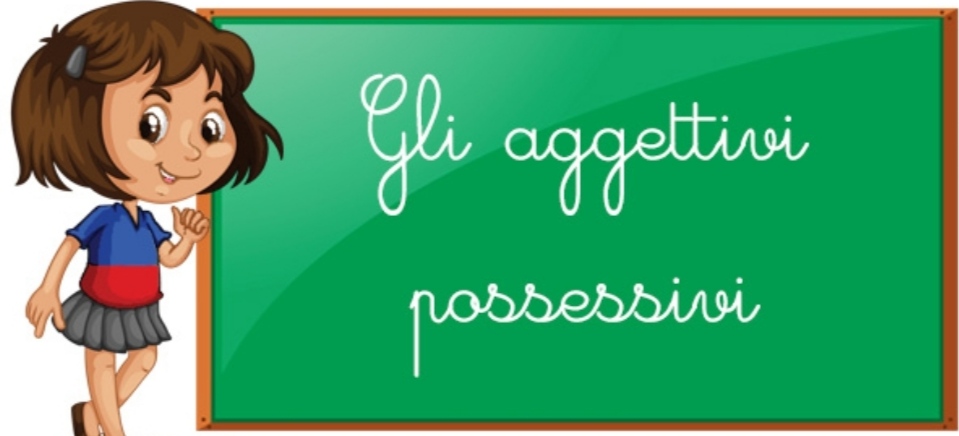 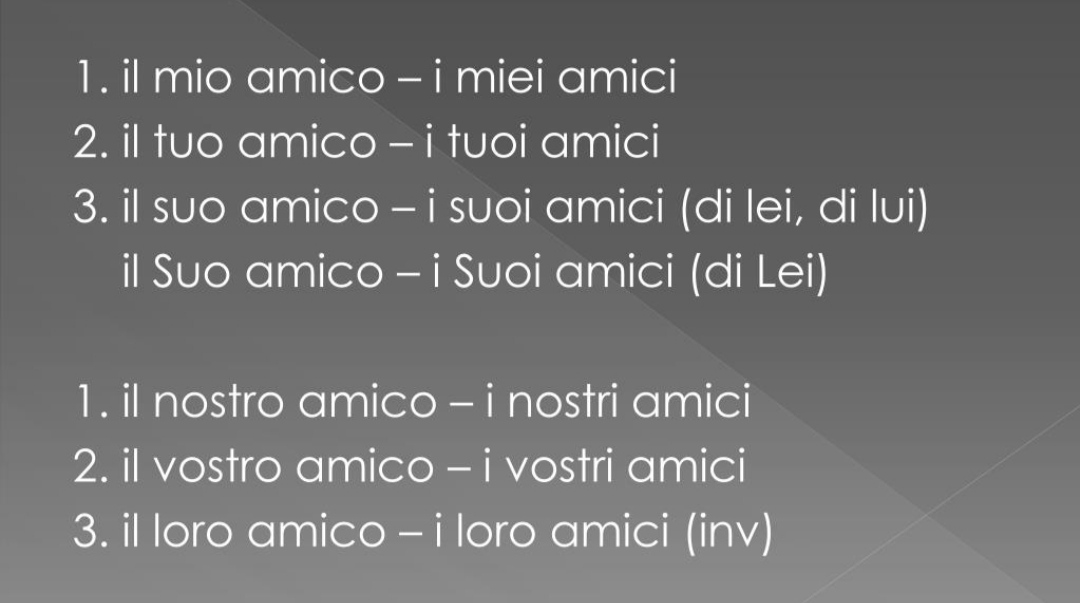 COMPITO:

Quaderno degli esercizi, pagina 134, esercizio n. 12
GRAZIE PER L’ATTENZIONE!
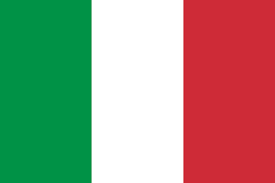